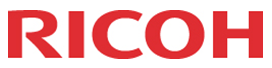 HoloCam: Low-power wide-field incoherent target detector
Prasanna Pavani, Jonathan Hull, Sergey Chemishkian, Kathrin Berkner, Ken Gudan
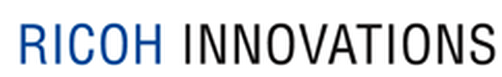 6/24/2012
[Speaker Notes: My name is Prasanna Pavani. I am with Ricoh Innovations in Menlo Park CA. In this talk, I will be introducing HoloCam, which is a target detector that  exploits a new sensing paradigm that we call distribution sensitivity to achieve low-power and high-speed operation



Todo:

1. Verify 50cm range]
Low-power target detection
Detect target presence/absence with
Low power (µW)
High speed (KHz)
Wide field (50˚)
Compact size (cm3)
Room light

Applications
Automotive, Factory Automation, Consumer Electronics
Is target present?
Yes
Action
Low-power target detector
Target
No
2
[Speaker Notes: Our goal is to design a target detector that  generates a binary output to indicate the presence or absence of a target.  And we’d like the target detector to consume very power, in the order of uW, operate at high speeds (at least khz), 



Need for constant monitoring  - Always on (sergey)]
Low-power target detection:  Digital Processing
Detect target presence/absence with
Low power (µW) 
High speed (KHz) 
Wide field (50˚)  
Compact size (cm3)
Room light

Applications
Automotive, Factory Automation, Consumer Electronics
Is target present?
Yes
Action
Camera 
Image Processing
Target
No
Digital Processing:  High power (mW), Low speed (30Hz)
J. A. Ratches, Opt. Eng. 50 (2011)
3
[Speaker Notes: Camera + image processing consumes power
Optical correlator: laser, alignment sensitive, needs image processing]
Low-power target detection:  Optical Correlator
Detect target presence/absence with
Low power (µW) 
High speed (KHz) 
Wide field (50˚)  
Compact size (cm3)
Room light

Applications
Automotive, Factory Automation, Consumer Electronics
Is target present?
Yes
Optical 
Correlator
Action
Target
No
Optical Correlator:  Bulky, Alignment sensitive, Lasers
J. D. Armitage et al., Appl. Optics 4, 461 (1965)
Avi Pe’er et al., Optics Letters 24, 1469 (1999)
Pierre Ambs, Adv. in Opt. Tech., 372652 (2010)
4
[Speaker Notes: Camera + image processing consumes power
Optical correlator: laser, alignment sensitive, needs image processing]
HoloCam: Low-power target detector
Target Hologram
Encodes target features
Single-element optical processing
Distribution Sensitive Detector
Single-pixel spot/blur classifier
Local-currents in non-uniform illumination
Features
Low power (<20µW)
High speed (2.5KHz)
Wide field, Compact, Room light
Distribution Sensitive Detector (DSD)
Target 
Hologram
Target
Ambient-light Detector
5
[Speaker Notes: Talk about Ambient Light Detector (for normalizing illumination variations)]
Target Hologram Design
Computer Generated Hologram Optimization
Wavefront control: projections on to convex sets 
Piestun et al., Opt. Lett. 19, 771 (1994)
Initial Estimate:  Matched Filter
Hologram plane constraint:  Phase-only 
Detector plane constraint:  Confine intensity to tight spot
Detector
Target Hologram Constraint (H)
Detector Constraint
Spot size (w)
Initial Estimate
Target 
Hologram
Target
Target Hologram
Quality (L) Estimator
No
Maximum L
?
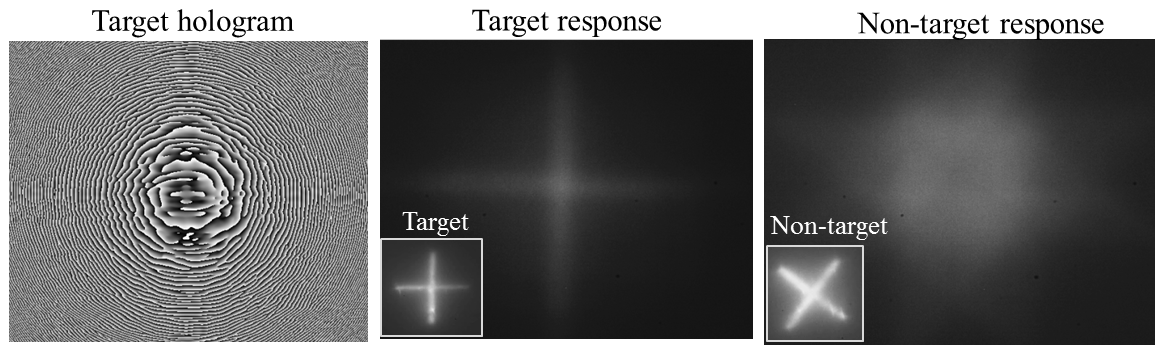 Yes
Efficient Design
6
Distribution Sensitive Detector
Single pixel spot/blur classifier
Low current for “spot” response
High current for “blur” response

Distribution Sensitivity
Sensitive to optical intensity distribution
Sensitive to optical power
Non-uniform distribution increases losses 
Increased  local currents
Homogenizers in Concentrated Photovoltaics
DSD
Low current
Target 
Response
Spot
DSD
DSD
High current
Non-target 
Response
Blur
DSD
7
[Speaker Notes: Emphasize one current value at a given time]
Target Detection: Wide Field of View
Distribution Sensitive Detector (DSD)
Target 
Hologram
Target
Ambient-light Detector
Operation 
Range (𝛿𝑧)
8
Results: Single Element Optical Processing
Target Response
Non-target Response
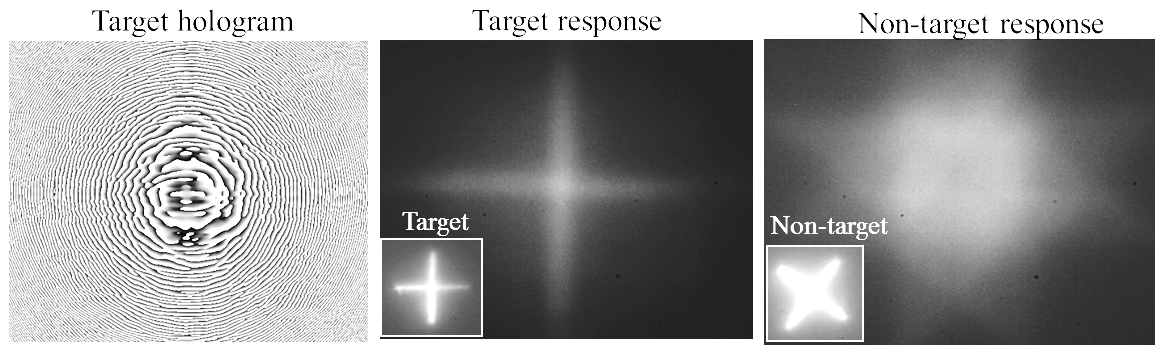 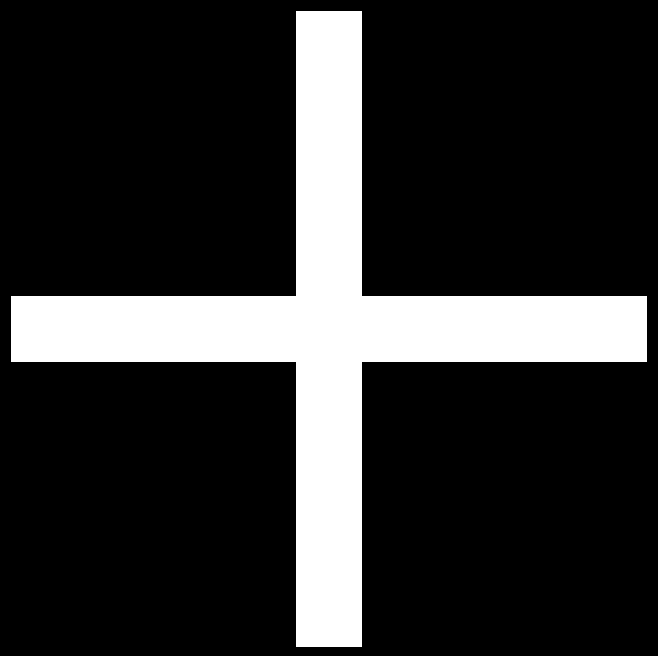 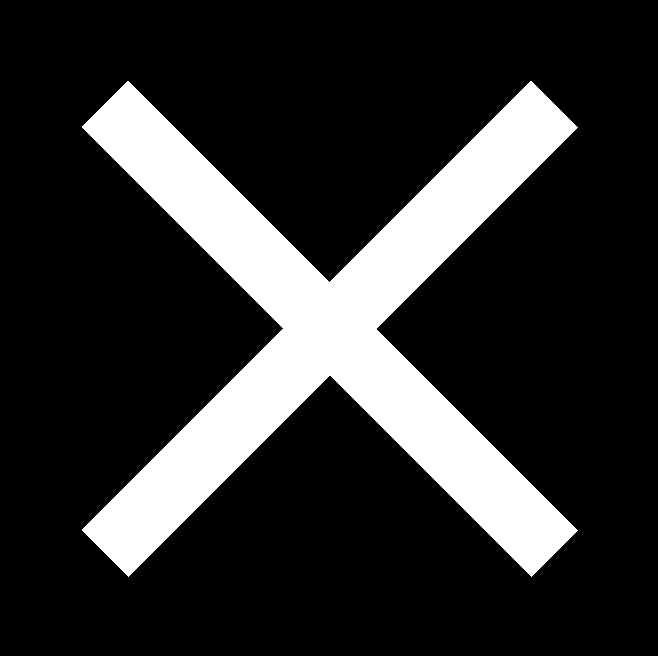 DSD 
230.7±11.7mV
DSD 
472.9±11.5mV
Target Hologram
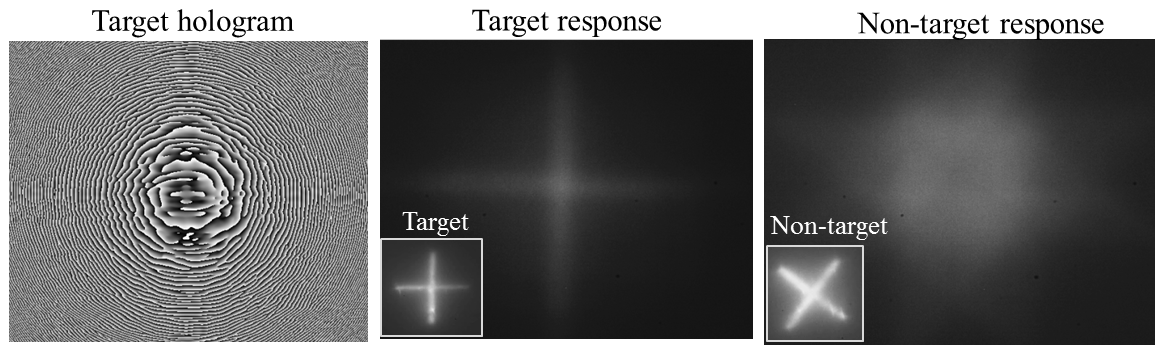 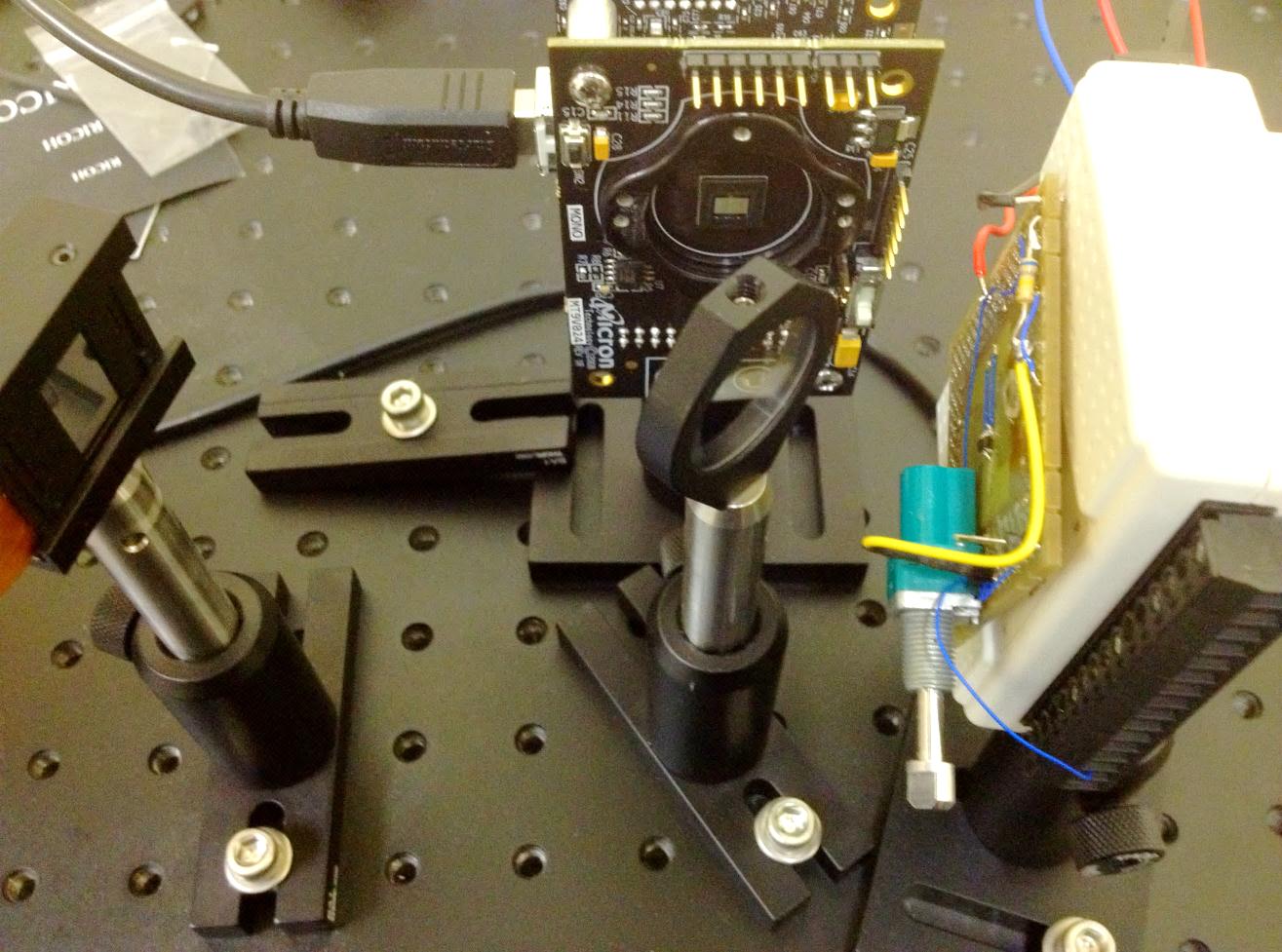 2D imager
Distribution Sensitive
Detector (DSD)
Target
Spatial Light 
Modulator (SLM)
9
[Speaker Notes: Lens TH]
Results: Distribution Sensitive Detector
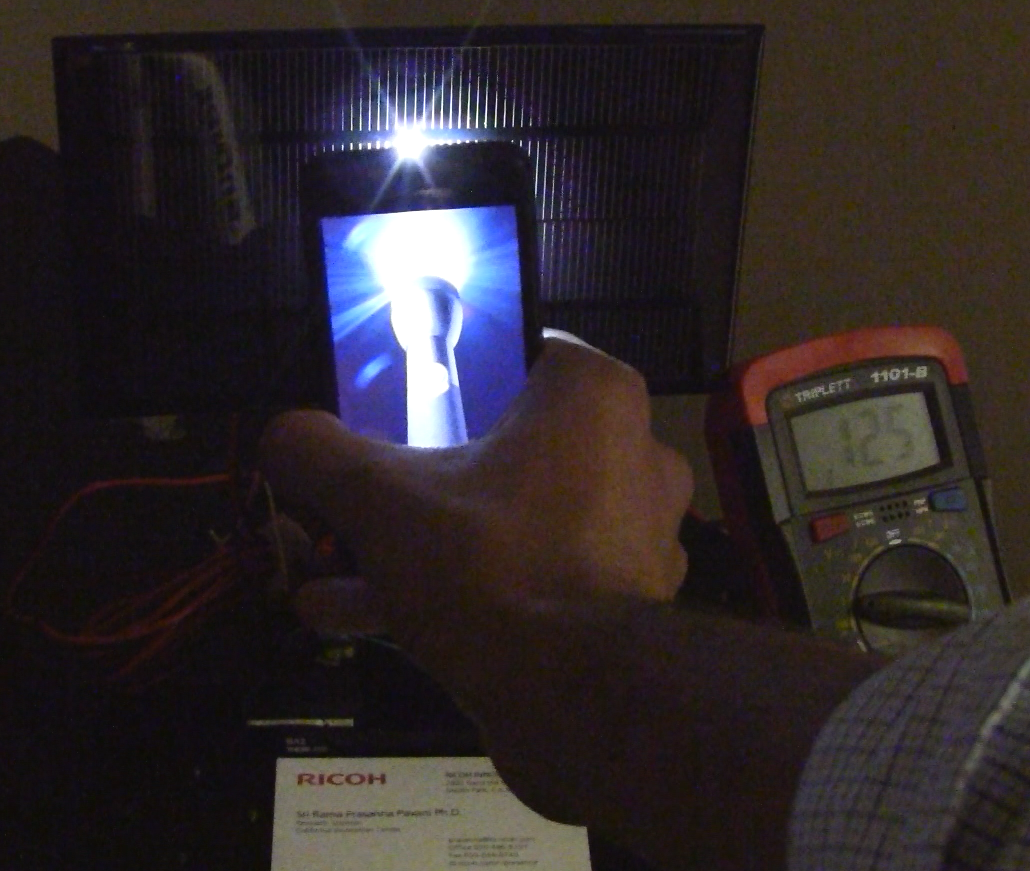 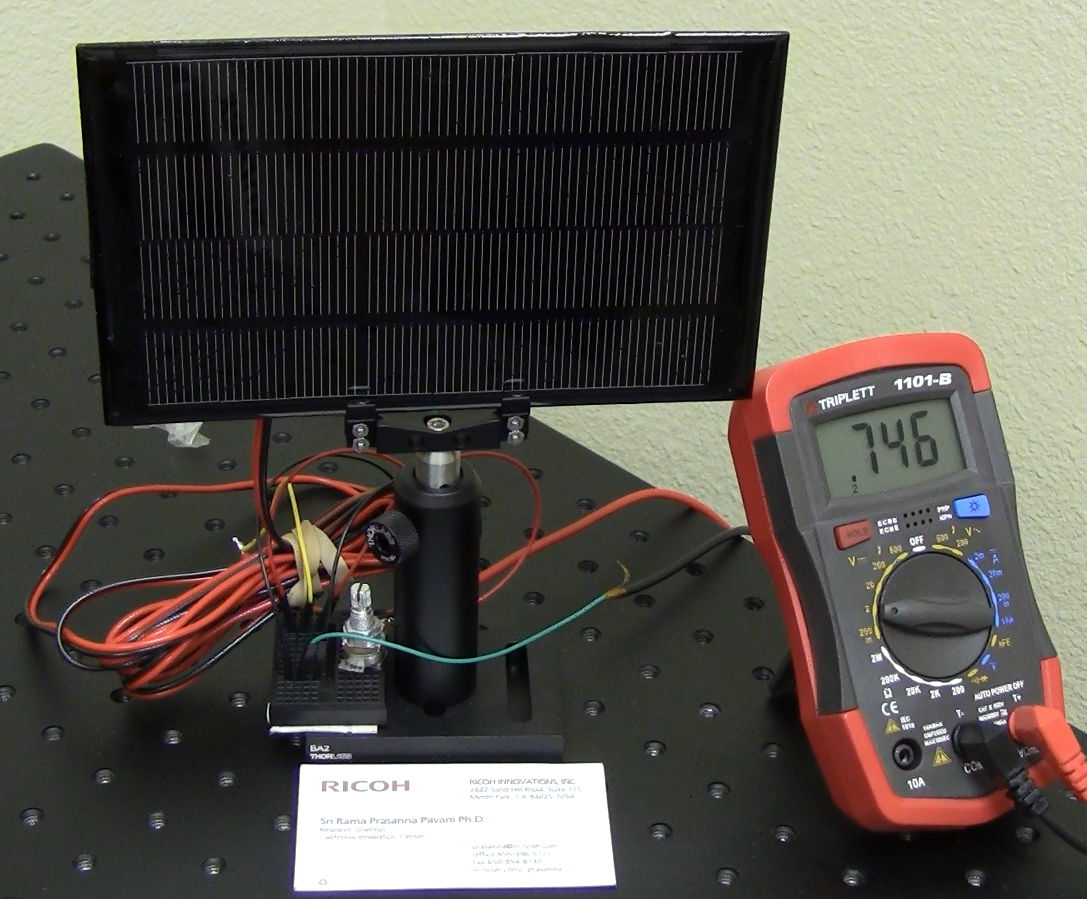 Load: 4KΩ
DSD output (Volts)
Source distance (cm)
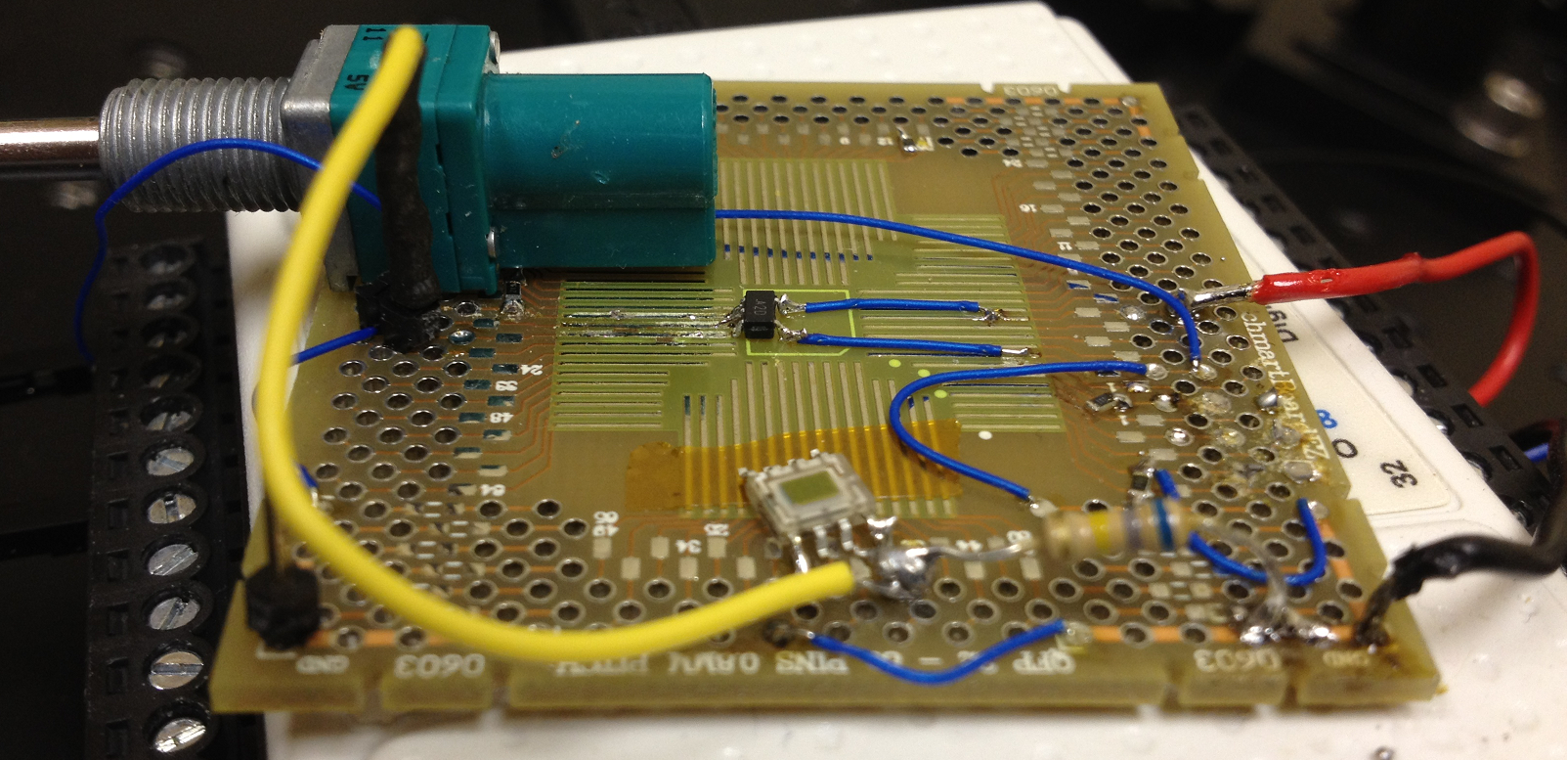 Fluorescent lamp flicker
10
QR Code Detection (simulation)
(Normalized voltage response)
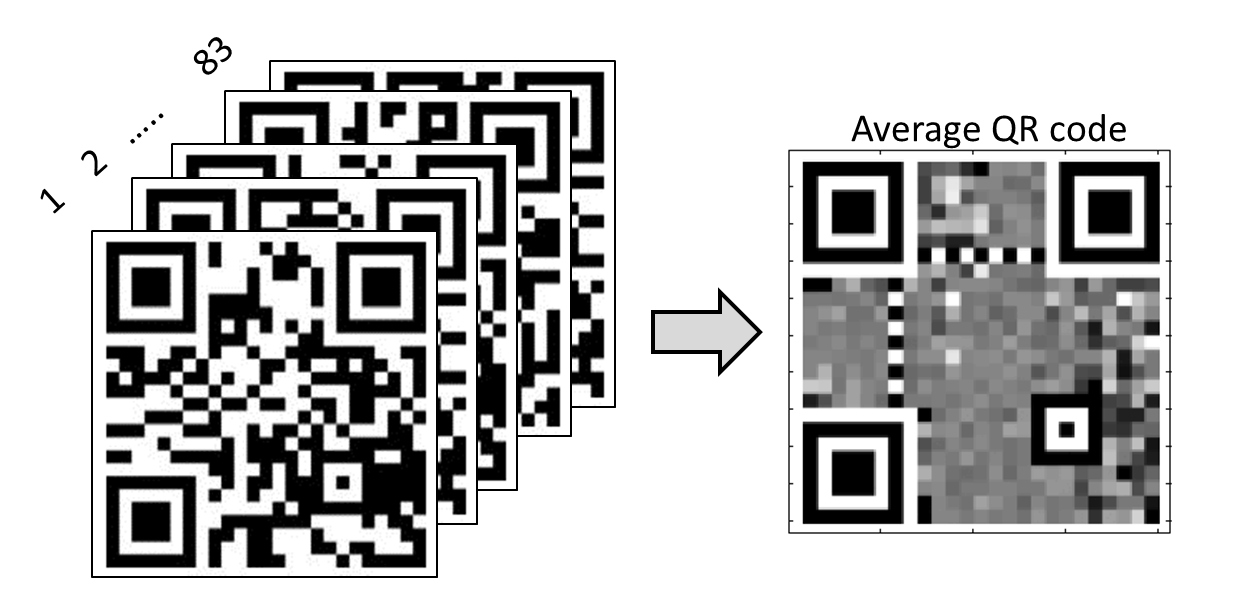 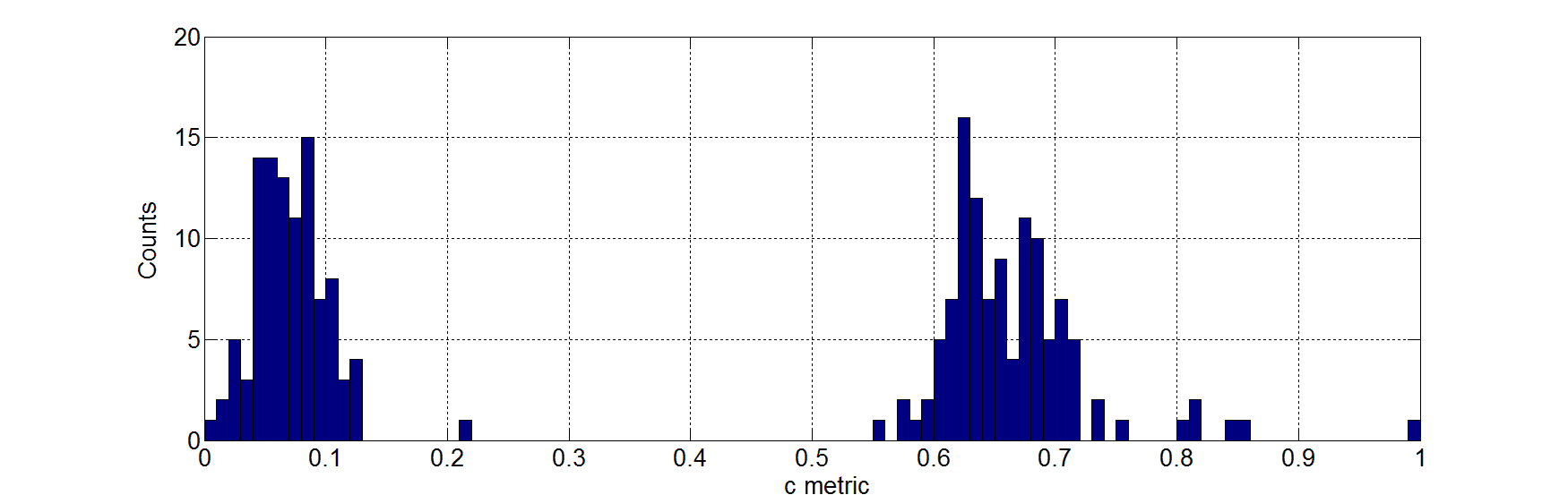 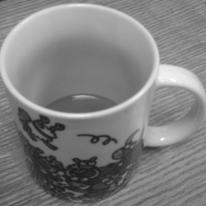 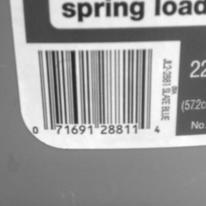 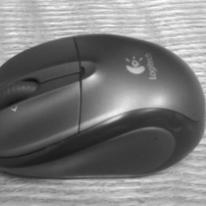 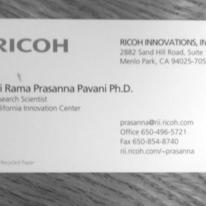 Counts
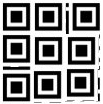 QR code targets have c values between 0 - 0.15
Fisher linear discriminant based classification
11
Conclusion
HoloCam: new target detector
Target Hologram
Distribution Sensitive Detector
Low-power and high speed
Distribution Sensitive Detection is a new sensing paradigm
Single element optical processing allows for compact systems
Distribution Sensitive Detector (DSD)
Target 
Hologram
Target
Ambient-light Detector
12
[Speaker Notes: - Emphasize constant monitoring after first bullet (Always on) detector]
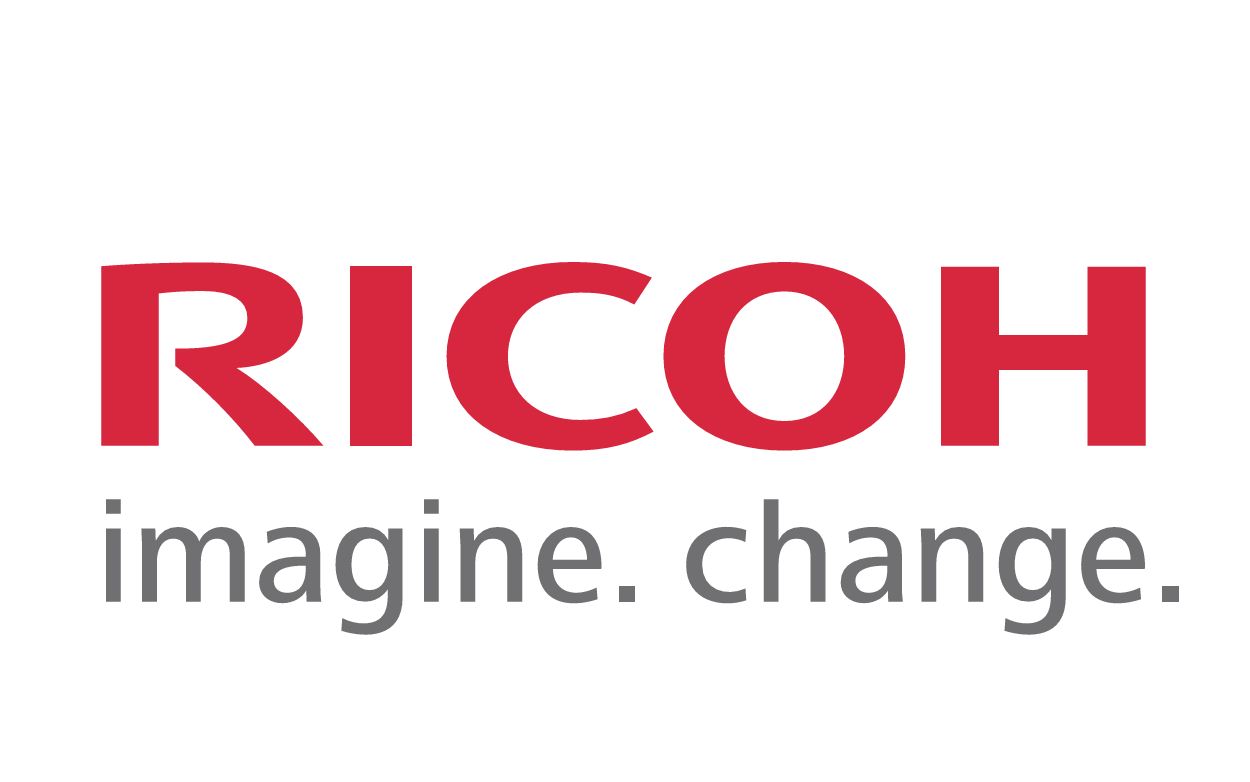